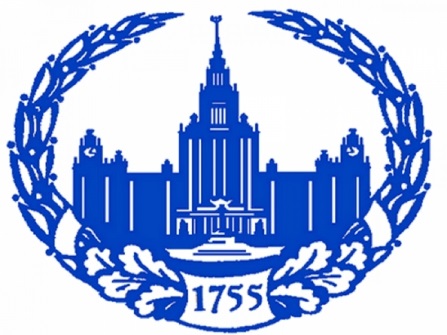 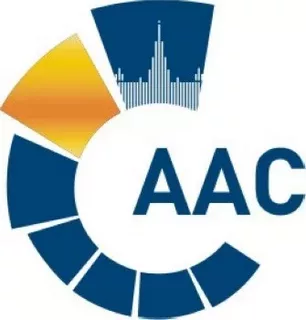 Комплексный анализ ключевых проблем аудиторской деятельности: задачи и некоторые решения
Чая Владимир Тигранович
доктор экономических наук, профессор,
главный научный сотрудник кафедры
учета, анализа и аудита МГУ имени М.В. Ломоносова,
Член Правления СРО ААС, председатель Комиссии  по контролю качества СРО ААС,
Член Рабочего органа Совета по аудиторской деятельности
Основы комплексного анализа в различных сферах хозяйственной деятельности
Фундаментальные основы комплексного анализа
Онтология комплексного анализа
Антология комплексного анализа
Гносеологический разрез
Адаптация системы комплексного анализа А.Д. Шеремета в разных сферах экономики
Теоретико-познавательный подход (теория познания)
Формирование инфраструктуры и аналитического сопровождения регионального рынка ценных бумаг
Системный анализ, системно-структурный подход
Встраивание целых блоков показателей в новую систему комплексного анализа
Тектология А.А. Богданова, 
О системном подходе Л. Фон Берталанфи
Первые в России облигационные займы, в т.ч. в жилищной сфере
Привлечение методологии других видов анализа (в частности ФСА)
Оценка хода экономических реформ в регионах
Антология комплексного анализа
Адаптация МСФО в деятельность крупнейших хозяйственных субъектов
Система аналитических триггеров – в антикризисном управлении
ФСА в системе комплексного стратегического анализа
Аналитическое обеспечение системообразующих предприятий оборонного комплекса
Развитие системы комплексного контроля качества аудита
Аналитическое обеспечение деятельности: Федеральной миграционной службы; Трёхсторонней комиссии по регулированию социально-трудовых отношений; координационного комитета содействия занятости населения; управления внешнеэкономических связей; в области лицензирования  отдельных видов деятельности; а также «Ассоциации «Большая Волга»
Концептуальные основы адаптации МСФО и МСА в России
Основы трансформации отчетности российских предприятий в соответствии с МСФО
Рейтинговая оценка деятельности аудиторских организаций
Основы цифровизации качества аудита
Аналитическое обеспечение первых вариантов Уставов субъектов РФ; договоров и соглашений о разграничении предметов ведения и полномочий между федеральным центром, Правительством и субъектами РФ
Целый ряд разнонаправленных экономических исследований, начиная с формирования новых платежных банковских систем, экономико-экологического анализа, управленческого учета в агрохолдингах, учета операций с использованием платежных банковских карт и заканчивая формированием отчетности горнодобывающих (золотодобывающих) предприятий и анализом эффективности деятельности газоконденсатных месторождений
Аналитическое обеспечение реализации одного из крупнейших в национальной экономики страны инфраструктурного инвестиционного проекта – завершения строительства моста через реку Волга
Гносеологические (онтологические) корни комплексного анализа позволяют вбирать все самое лучшее из других видов экономического анализа
Антология ключевых проблем аудиторской деятельности
Стратегические основы развития аудиторской деятельности
Порядок (формат) ведения/хранения аудиторской документации
Порядок подписания аудиторского заключения
Концептуальные основы развития аудиторской деятельности
Принятие аудиторского задания в отсутствии пояснений к финансовой отчетности
Адаптация МСА к отечественной системе аудиторской деятельности
Порядок согласования условий аудиторских заданий
Определение ЛОКУ в различных хозяйственных ситуациях
Концепция аудиторского заключения по МСА
Непрерывность деятельности и вопросы модификации аудиторского заключения
Трехуровневый разрез проблем развития аудиторской деятельности в России
Порядок раскрытия информации о конечном бенефициаре аудируемой организации
Проблемы цифровизации аудиторской деятельности
Основы цифровизации показателей качества аудиторской деятельности
Современный этап развития аудиторскойдеятельности в России
Претензии  пользователей, регулирующих органов и других заинтересованных сторон к качеству работы аудиторов


Кризис  отрасли

Поиск путей повышения 
эффективности регулирования 
аудиторской деятельности
Целостная концепция качества аудита, 


Формирование показателей
 качества работы аудиторов
Необходимость понятийного аппарата
Отсутствие в специальной литературе единых подходов к определению «качество аудита»
Сложности  описания и оценки качества аудита
Наличие или отсутствие существенных искажений в проаудированной финансовой отчетности дает лишь частичное представление о качестве аудита.
Все аудиторские задания разные, и вопрос о том, какие аудиторские доказательства будут достаточными и надлежащими для подтверждения мнения аудитора, в некоторой степени является предметом суждения.
Разные заинтересованные стороны имеют разные представления о качестве аудита.
Доступна ограниченная информация о выполненной работе и результатах аудита.
Концепция качества IAASB
Содержит исходные параметры, а также параметры процесса и результаты, оказывающие влияние на качество аудита финансовой отчетности на уровне отдельного аудиторского задания, аудиторской организации и на уровне страны в целом, призвана стать инструментом решения этих проблем.
Элементы Концепции качества IAASB
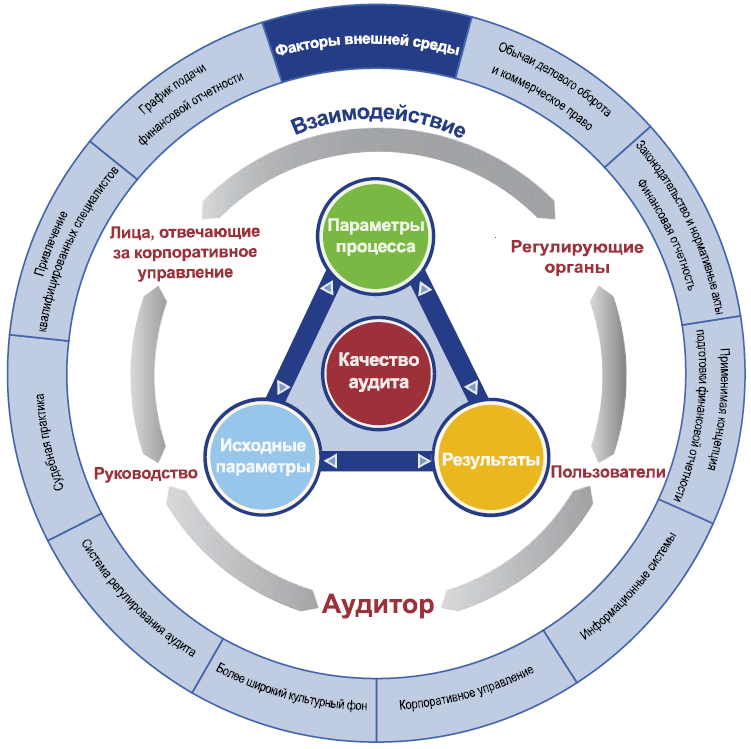 исходные параметры;
параметры процесса;
результаты;
основные виды взаимодействия в системе финансовой отчетности;
факторы внешней среды.
Уровни атрибутов качества аудита
Уровень аудиторского задания
Уровень аудиторской организации 
Национальный уровень
Исходные параметры предполагают:
Ценности, этические нормы и подход: уровень задания/ уровень аудиторской организации/ уровень страны.
Знания, навыки, опыт и время: уровень задания/ уровень аудиторской организации/ уровень страны.
Параметры процесса предполагают:
Процесс  аудита и процедуры контроля качества;

 уровень задания

 уровень аудиторской организации

уровень страны.
Подходы к определению системы показателей качества аудита (ПКА)
Общая блок-схема
Общая блок-схема классификатора нарушений и недостатков, выявленных в ходе внешнего контроля качества работы аудиторских организаций, аудиторов, с учетом предлагаемых изменений и дополнений
Б.1.
Нарушения 307-ФЗ
Б.2.
Нарушения ФСАД и ФПСАД
Б.3.
Нарушения Кодекса профессиональной этики
Б.4.
Нарушения правил независимости
Б.5.
Нарушения международных стандартов аудита
(МСА, МСКК, МСОП, МСЗОУ, МССУ)
Укрупненная классификационная схема нарушений аудита и восьмимерная объемная матричная группировка показателей качества аудита
Нарушения и недостатки проведения аудита
Организационные нарушения
(ПКОН)
Документационные нарушения
(ПКДН)
Нарушения технологий проверок и контроля
(ПК НТИК)
Нарушения международных стандартов
(ПК НМС)
Обозначения : ПНар = 1:4- группировки показателей нарушений
Тпнар = Тпнар степень долевого влияния показателей нарушений аудита ПНА на группировки показателей % или в весовой части от 0 до 1

Количество нарушений аудита по их группировкам и видам
Количество нарушений
Ломаные обработаны по способу наименьших квадратов с линейной функцией
Персептрон – техническая (электронная) нейросетевая модель оценки множественных показателей качества аудита
Архитектура персептрона представлена ниже как базовая, фундаментальная часть обеспечения управления (регулирования) качества аудита
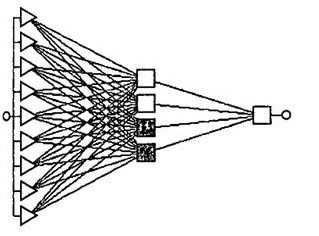 Учение о комплексном экономическом анализе и его информационном обеспечении является всеобщим и адекватным инструментом реалистичного познания и отражения окружающей нас хозяйственной деятельности
Спасибо за внимание!